LÉGITÁRSASÁGI ÜZEMIRÁNYÍTÁS RENDSZEREI
Berényi-Gábor Ágota
  Dr. Gonda Zsuzsanna
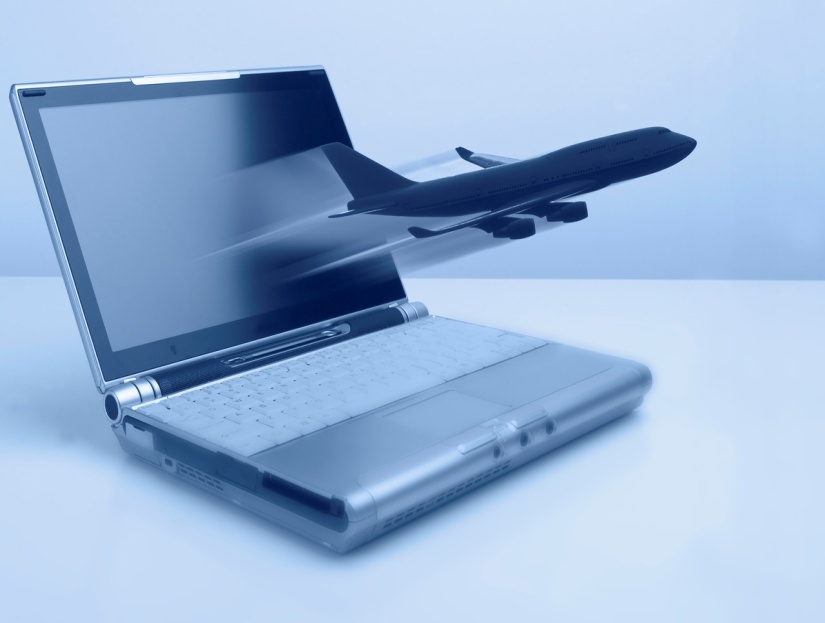 NJSZT és ÓBUDAI EGYETEM Konferencia  2013. december 13.
1
Berényi-Gábor Ágota –e-mail: agnesbereny@gmail.comDr. Gonda Zsuzsanna – e-mail: gondazsuzsanna@yahoo.com
NJSZT és ÓBUDAI EGYETEM Konferencia  2013. december 13.
2
TÉMAKÖRÖK
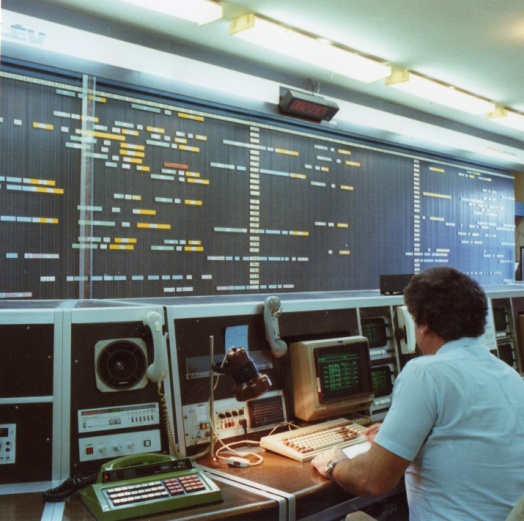 Mi a légitársasági üzemirányítás ?
Operatív üzemirányítás rendszerei
Navigációs útvonaltervezés rendszerei
Hajózó személyzet tervezés és – vezénylés rendszerei
NJSZT és ÓBUDAI EGYETEM Konferencia    2013. december 13.
3
MALÉV INFORMATIKAI FEJLESZTÉS FŐ MÉRFÖLDKÖVEI                        érintett rendszerek
1954-1975 –  	hang, lyukszalag telex-
1975 – 	Utas-helyfoglalási rendszer bevezetése                      (SITA Gabriel  rendszer  világelsőként)
1978 - 	Utas-kezelési és járatindítási rendszer bevezetése                       (DCS Raycheck. 1. generáció)
1981-		Járatinformációs és utas-tájékoztatási rendszer                         – Rayfids (1. generáció) bevezetése
1982-		Útvonal-tervezés, navigáció automatizálása,                         SITA Flight Planning rendszer bevezetése
1982-83 	Müszaki karbantartási és anyag-gazdálkodási                        rendszer -SAGIL  kifejlesztése és     bevezetése
1983-		Légi áru fuvarozási rendszer bevezetése                       (SITA Cargo rendszer világelsőként)
NJSZT és ÓBUDAI EGYETEM Konferencia  2013. december 13.
4
MALÉV INFORMATIKAI FEJLESZTÉS FŐ MÉRFÖLDKÖVEI                             érintett rendszerek
1985 – 	2 terminálos repülőtéri üzem biztosítása :                        SDCS, FIDS 2. generációk  bevezetése,                        operatív üzem irányítás automatizálása elindul
1990-		fajlagos előnyszámítás, optimalizálás 1. generáció,                        IATA Yield Management rendszer elindul
1992 -	hajózó személyzet tervezés és vezénylés                        automatizálása, SITA Crew management bevezetése
1999-		üzemirányítás rendszerek (ops, crew) migrációja                         a  Lufthansa Systems Netline termékcsaládra
2005 -	magyar termék Cargo bevezetés
2009-	MALÉV utas rendszerek migrációja                         AMADEUS Altéa platformra
NJSZT és ÓBUDAI EGYETEM Konferencia    2013. december 13.
5
MI A LÉGITÁRSASÁGI ÜZEMIRÁNYÍTÁS ?
A légitársaság erőforrásainak (repülőgépek, személyzet) biztosítása a menetrend teljesítése érdekében  az utolsó  24-72 órás idősávban az aktuális időjárási és más repülést befolyásoló feltételek korlátai között (és ellenére)
NEM keverendő a repülésirányítással !
Operations Control/OCC szervezeti és funkcionális tagolódás:
Adott repülőtéren folyó földi kiszolgálás koordinálása =Terminal  Control vagy Station Control
Teljes útvonalhálózat felügyelete  = Movement Control
Navigációs szolgálat = Flight Planning/Dispatch
Hajózó személyzet vezénylés =  Crew Panning/Dispatch
Műszaki diszpécser szolgálat = Technical Dispatch
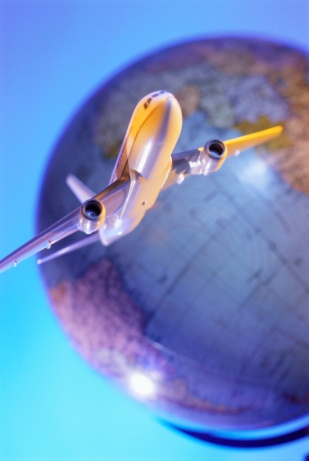 NJSZT és ÓBUDAI EGYETEM Konferencia  2013. december 13.
6
OPERATÍV ÜZEMIRÁNYÍTÁS RENDSZEREI
MALÉV manuális előzmény: Efficienta tábla

automatizálás eredménye 1987 :OPERA/TOSCA - SITA Operation Control rendszer bevezetése (osztott szolgáltatáslondoni IBM mainframe-en) 
Migráció Lufthansa Systems Netline rendszerére 1999-
    (kliens szerver)
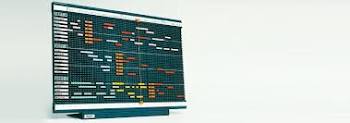 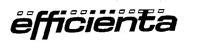 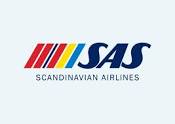 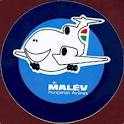 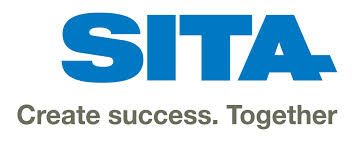 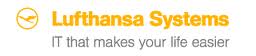 NJSZT és ÓBUDAI EGYETEM Konferencia    2013. december 13.
7
OPERATÍV ÜZEMIRÁNYÍTÁS RENDSZEREI
6 gépnél nagyobb flotta esetében jól optimalizál


A rendszer fő feladatai:

menetrendszerkesztés és -aktualizálás
menetrend végrehatásának tervezése és a végrehajtás ellenőrzése
statisztikai jelentések, elemzések készítése
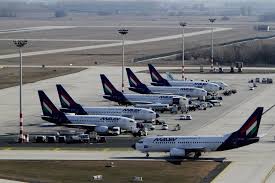 NJSZT és ÓBUDAI EGYETEM Konferencia  2013. december 13.
8
OPERATÍV ÜZEMIRÁNYÍTÁS RENDSZEREI
Menetrend szerkesztése
a szükséges elemzések, alternatívák kidolgozása, megvalósíthatóság ellenőrzése
 Menetrend végrehajtása
a hét napjaira végrehajtási terv készítése
3 napos terv készítése 
napi program végrehajtásának követése
Interface-ek:
menetrend változásokkal kapcsolatos kimenő üzenetek generálása 
menetrend változások követése
bejövő üzenetek feldolgozása 
repülőgép mozgások (le- és felszállások) követése
NJSZT és ÓBUDAI EGYETEM Konferencia     2013. december 13.
9
NAVIGÁCIÓS ÚTVONALTERVEZÉS RENDSZEREI
Repülési útvonal, navigációs tervező rendszer
Két szolgáltató létezett a piacon : a SITA és a Jeppesen rendszer
MALÉV először a SITA rendszerét használta, később áttért a Jeppesen rendszer használatára
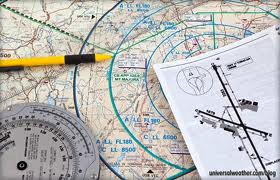 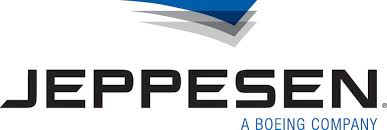 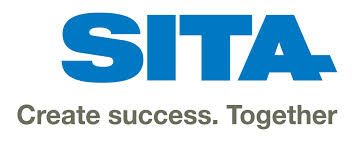 NJSZT és ÓBUDAI EGYETEM Konferencia     2013. december 13.
10
NAVIGÁCIÓS ÚTVONALTERVEZÉS RENDSZEREI
Globális adatállomány a repülőterekre és a repülőgépek műszaki adataira vonatkozóan
szezonális menetrend tervezésénél és engedélyezéshez általános, statisztikai adatok használata
napi járatok előkészítésnél aktuális adatok használata: időjárás, repülőgép terhelése, üzemanyag mennyiségének, légtér- és repülőtérre vonatkozó korlátozások figyelembe vétele
NJSZT és ÓBUDAI EGYETEM Konferencia  2013. december 13.
11
NAVIGÁCIÓS ÚTVONALTERVEZÉS RENDSZEREI
Flight Briefing: személyzetek járatra való felkészülése,a dokumentációt a rendszer automatikusan elkészíti:
időjárásadatok
korlátozások az útvonalon
repülési terv, üzemanyag
a kapitány joga és felelőssége jóváhagyni az elkészített útvonaltervet, vagy belátása szerint kérhet abban módosítást
járat teljesítésének követése
leszállás és felszállás adatai 
az útvonal teljesítése közbeni információk gyűjtése (FlightWatch) 
üzemanyag ellenőrzése
útvonal eltérés figyelése 
ACARS technológia : digitális föld-levegő kommunikáció
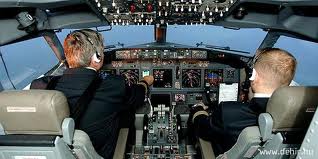 NJSZT és ÓBUDAI EGYETEM Konferencia    2013. december 13.
12
Hosszú távú  Boeing 767 repülés csak automatizált háttérrel valósulhatott meg !
New York - JFK, Newark, Toronto, Cleveland, Bangkok, japán és  Karib célállomások
ETOPS  (2 hajtóműves) repülés
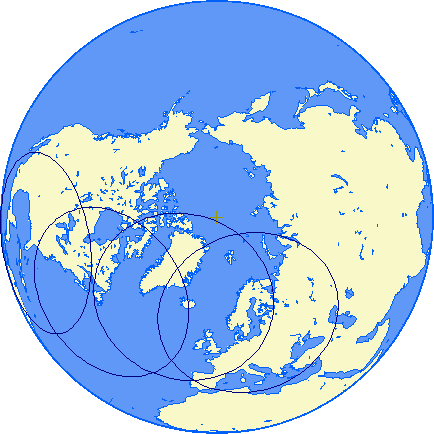 NJSZT és ÓBUDAI EGYETEM Konferencia   2013. december 13.
13
HAJÓZÓ SZEMÉLYZET TERVEZÉS ÉS – VEZÉNYLÉS RENDSZEREI
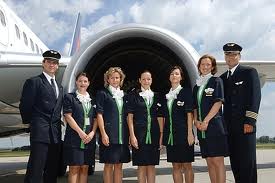 A pilóta – és légi utaskísérő személyzetek repülési és más kötelező feladatainak optimális beosztása, követése, aktualizálása, elemzése (100 fő felett)
2 matematikai modell és módszertan vált be :
Assigned lines : a rendszer névre szóló havi tervet készít
Selective bidding : a rendszer név nélkül tervez és a hajózók senioritási sorrendben teljes  fix havi programot választanak

Rendkívül nehéz a szabályok algoritmizálása
Nagy kihívás a szakszervezetekkel való megállapodás
NJSZT és ÓBUDAI EGYETEM Konferencia   2013. december 13.
14
HAJÓZÓ SZEMÉLYZET TERVEZÉS ÉS – VEZÉNYLÉS RENDSZEREI
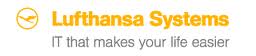 A MALÉV 1992-ben választotta ki a SITA osztott  (londoni IBM mainframe) SBS Crew Management rendszerét, amelyet másodszori nekifutásra bevezetett  
Hajózó- és légi utaskísérő havi tervezésre használták igen hatékonyan
A napi tervezést későbbiekben technikailag bevezették, de kisebb hatásfokkal működött  a gyakori típuscserék miatt
A szakszervezetek és a hajózó állomány igen kooperatív volt a hatalmas változások ellenére
1999-ben a MALÉV új tendert írt ki korszerűbben integrált  operations és crew megoldásra, amelyet a Lufthansa Systems Netline megoldása nyerte
A Netline Crew bevezetésére végül 2002-től került sor
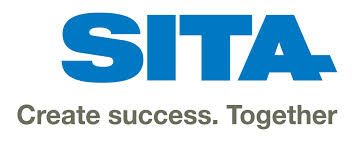 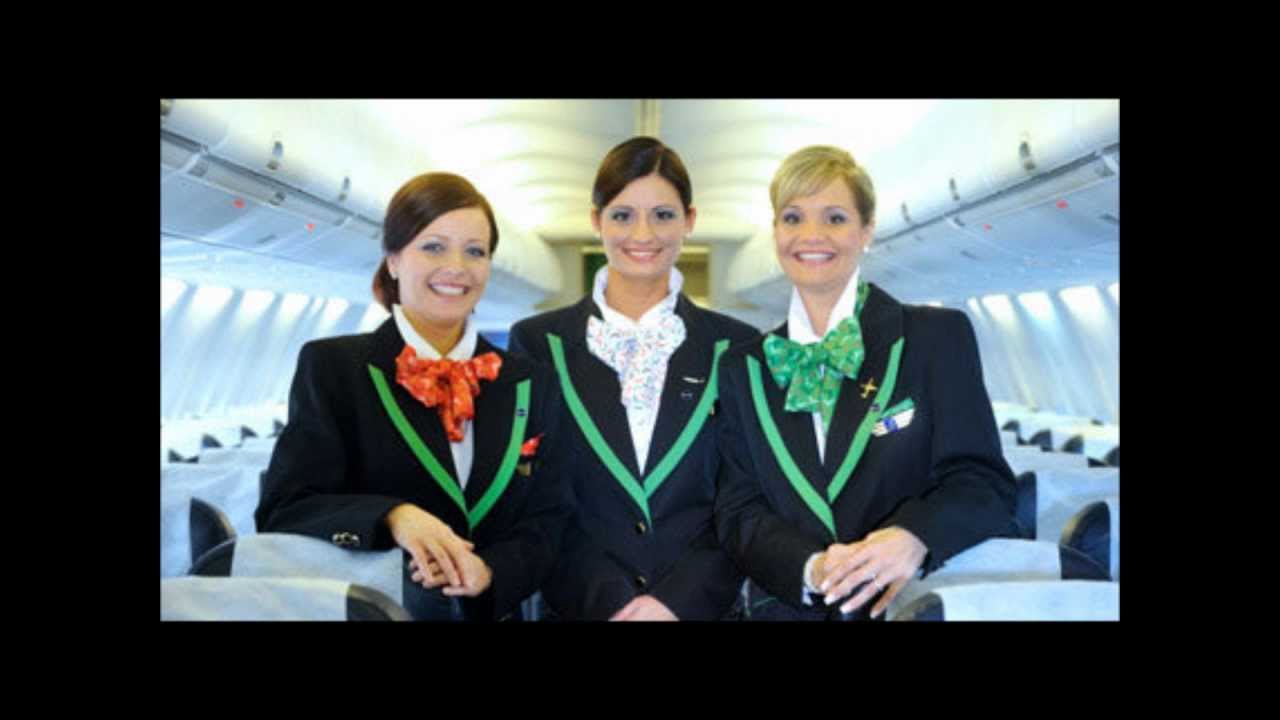 NJSZT és ÓBUDAI EGYETEM Konferencia   2013. december 13.
15